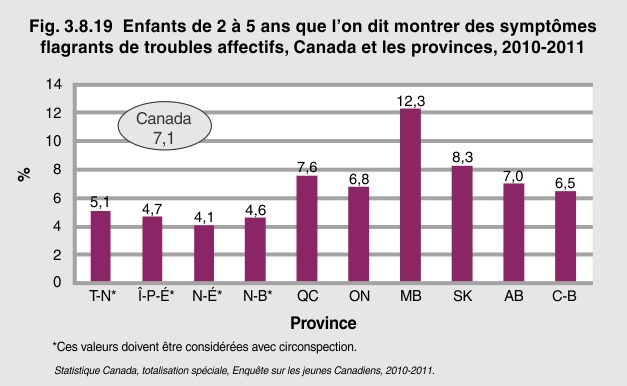 [Speaker Notes: Selon les PMR1 ayant participé à l’Enquête sur les jeunes Canadiens de 2010-2011, 7,1 % des enfants de 2 à 5 ans montrent des symptômes de troubles affectifs. C’est au Manitoba que ce taux est le plus élevé (12,3 %).
 
1 Dans 90 % des cas, la « personne la mieux renseignée » (PMR) était la mère.]